Św. Michał Archanioł
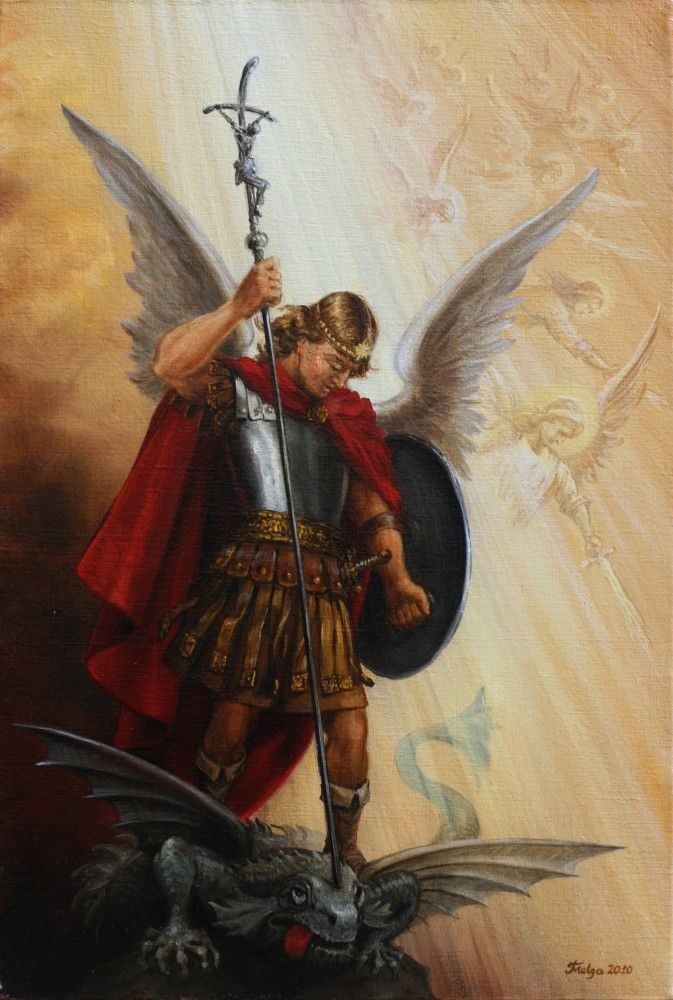 Michał Archanioł
w wierze chrześcijańskiej to pierwszy                i najważniejszy z aniołów. 
Jest odpowiedzialny za sprawiedliwość                         i bezpieczeństwo oraz jego obowiązkiem jest zanoszenie modlitw ludzkich do Boga. 
Michał jako pierwszy z aniołów postawił się szatanowi i stoczył z nim bitwę, wykrzykując: ,,Któż jak Bóg!”.
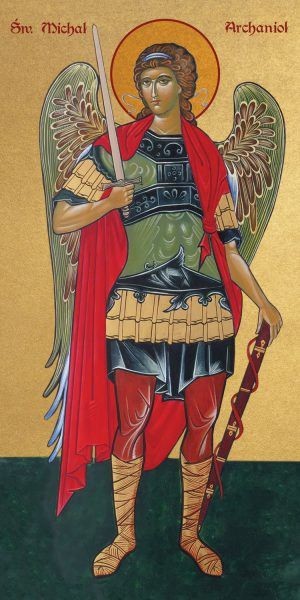 Michał Archanioł jest uważany za księcia aniołów. Jest obdarzany wielkim zaufaniem Boga, przez co powierzane są mu zadania specjalne. Michał jest aniołem stróżem i wstawia się za ludzi przed samym Bogiem, aby ci mogli trafić do nieba i doznać szczęścia wiecznego.
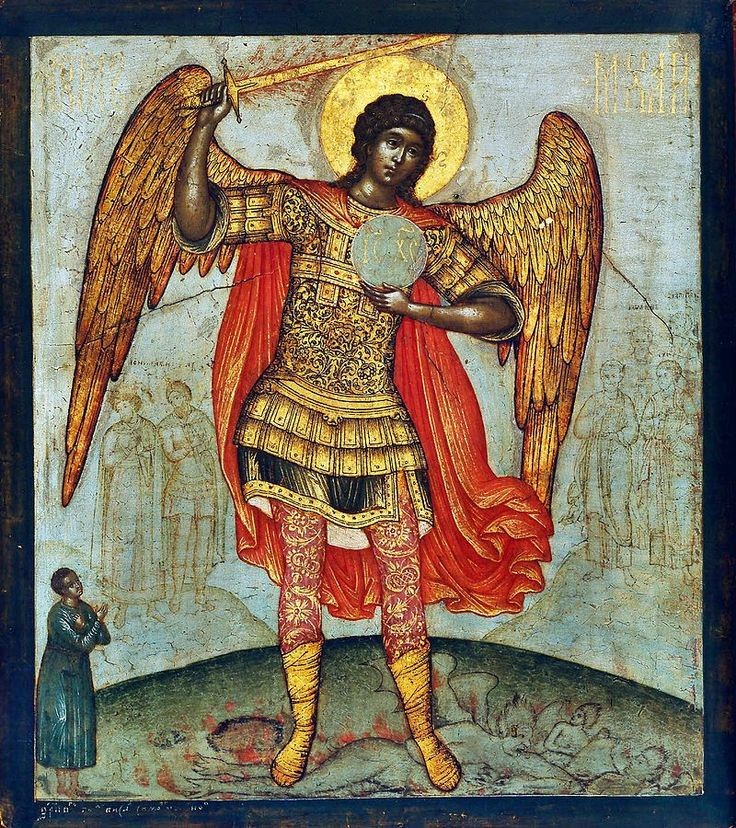 Imię Michała Archanioła tłumaczone z języka Hebrajskiego oznacza: ,,Któż jak Bóg”. 

Jego atrybunami są: ognisty miecz, tarcza, lub postać szatana pod jego stopami na znak, że z nim zwyciężył.
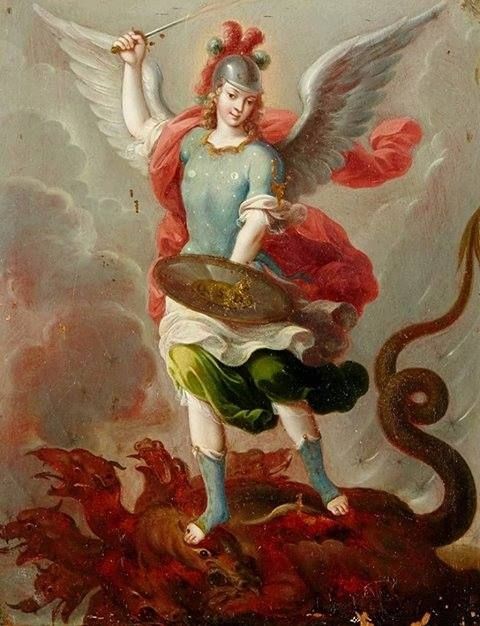 Jest on m.in. Patronem żołnierzy, policjantów, małych dzieci oraz dobrej śmierci.
W apokalipsie Michał Archanioł jest ukazany jako dowódca anielskich zastępów. Prowadzi on je na bitwę z szatanem                   i innymi zbuntowanymi aniołami. Uznawany on jest                za jednego z siedmiu aniołów rzędu najwyższego.
Modlitwa do Św.Michała Archanioła:
Święty Michale Archaniele! Wspomagaj nas   w walce, a przeciw niegodziwości                             i zasadzkom złego ducha bądź naszą obroną.Oby go Bóg pogromić raczył, pokornie                  o to prosimy, a Ty, Wodzu niebieskich zastępów, szatana i inne duchy złe, które             na zgubę dusz ludzkich po tym świecie krążą,mocą Bożą strąć do piekła. Amen.
Dziękuję za Uwagę.
Marcelina Homa